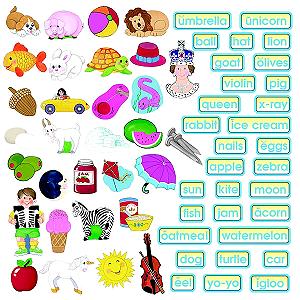 Bahan kuliah 
IF1220 Matematika Diskrit
Himpunan (Bag. 3 - Update 2025)
Oleh: Rinaldi Munir
Program Studi Teknik Informatika
STEI - ITB
1
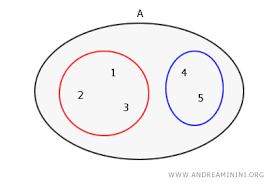 Partisi
Partisi dari sebuah himpunan A adalah sekumpulan himpunan bagian tidak kosong A1, A2, … An dari A sedemikian sehingga:
	(i) A1  A2  …   An  = A, dan
(ii) Ai  Aj =  untuk i  j  
 
Contoh 32. Misalkan A = {1, 2, 3, 4, 5, 6, 7, 8}, maka
        - { {1, 2, 3, 4}, {5, 6, 7}} adalah partisi dari A
        - { {1}, {2, 3, 4}, {7, 8}, {5, 6} } juga adalah partisi dari A
        - { {6}, {1, 2, 3, 4, 5, 7, 8}} juga adalah partisi dari A 
        - { {1, 2, 3, 5}, {3, 6, 7}} bukan partisi dari A  (kenapa?)
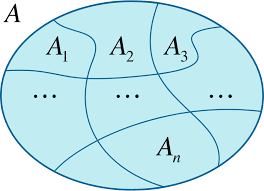 Himpunan-ganda (Multiset)
Himpunan yang elemennya boleh berulang (tidak harus berbeda) disebut himpunan- ganda (multiset). 
   Contoh:  {1, 1, 1, 2, 2, 3}, {2, 2, 2}, {2, 3, 4}, {}. 

Multiplisitas dari suatu elemen pada himpunan ganda adalah jumlah kemunculan elemen tersebut pada himpunan ganda.  Contoh: M = { 0, 1, 1, 1, 0, 0, 0, 1 }, multiplisitas 0 adalah 4.
 
Himpunan (set) merupakan contoh khusus dari suatu multiset, yang dalam hal ini multiplisitas setiap elemennya adalah 0 atau 1. 
 
Kardinalitas suatu multiset didefinisikan sebagai kardinalitas himpunan yang ekivalen dengannya, dengan mengasumsikan semua elemen di dalam multiset berbeda. Contoh: A = {1, 1, 1, 2, 2, 3}, maka | A | = 6
4
5
Latihan (soal UTS 2022)
Fakultas Teknik di Universitas Bangsaku sedang mendaftarkan kebutuhan prasarana hardware baru dari prodi-prodinya. Prodi Teknik Industri (TI) membutuhkan 100 personal computer (PC), 40 router, dan 5 server. Sedangkan prodi Teknik Mesin (MS) membutuhkan 10 PC, 7 router, dan 2 mainframe. Kebutuhan tersebut dinyatakan dalam bentuk multiset A (prodi TI) dan multiset B (prodi MS). Tentukan hardware apa saja dan jumlahnya yang harus disediakan fakultas pada kondisi:	
 a.  Prodi TI dan prodi MS dapat saling berbagi prasarana.
b.  Prodi TI dan prodi MS tidak dapat berbagi prasarana.
c.  Pengadaan hanya bisa untuk kebutuhan prodi MS dan alat tsb tidak dibutuhkan prodi TI.

Nyatakan jawaban Anda dalam bentuk operasi himpunan dan hasil perhitungannya.
Petunjuk: Multiset dapat juga dituliskan dalam bentuk {m1·a1, m2·a2, . . . , mr ·ar}, dengan m adalah multiplisitas dari setiap elemen a.
Jawaban:
Misalkan A adalah himpunan multiset kebutuhan hardware prodi TI, dan B adalah himpunan multiset kebutuhan hardware prodi MS.
Misalkan: p = banyak kebutuhan PC (unit); r = banyak kebutuhan router (unit); s = banyak kebutuhan server (unit); m = banyak kebutuhan mainframe (unit). Maka,
	A = {100p, 40r, 5s}
	B = {10p, 7r, 2m}
a) A ∪ B = {100p, 40r, 5s} ∪ {10p, 7r, 2m} = {100p, 40r, 5s, 2m}
 Penyediaan oleh fakultas: 100 PC, 40 router, 5 server, 2 mainframe
b) A + B = {100p, 40r, 5s} + {10p, 7r, 2m} = {110p, 47r, 5s, 2m}
 Penyediaan fakultas: 110 PC, 47 router, 5 server, 2 mainframe
c) B ∩ A’ = B – A = {10p, 7r, 2m} - {100p, 40r, 5s} = {2m}
 Penyediaan oleh fakultas: 2 mainframe
Tipe Set dalam Bahasa Python
Bahasa Python menyediakan struktur data untuk set beserta operasi-operasinya.

Membuat himpunan kosong dengan set constructor:
myset = set() myset2 = set([]) # both are empty sets
8
Membuat sebuah himpunan dengan set constructor atau  notasi { }
myset = set(sequence)
myset2 = {ekspression for variable in sequence}
myset3 = {list of elements}
>>> myset = set('matematika')       # cara pertama 
>>> myset             # Menampilkan himpunan
{'a', 'e', 'i', 'k', 'm', 't'}
 
>>> myset = {x for x in 'matematika’}	# cara kedua
>>> myset             # Menampilkan himpunan
{'a', 'e', 'i', 'k', 'm', 't'}
 
>>> myset2 = {1, 2, 3, 4, 5, 6}
>>> myset2
{1, 2, 3, 4, 5, 6}
9
>>> myset.add('z')    # Menambahkan elemen baru 'z'
>>> myset
{'a', 'e', 'i', 'k', 'm', 't', 'z'}


>>> myset.remove('t') # Menghapus elemen 't'
>>> myset
{'a', 'e', 'i', 'k', 'm', 'z'}
 
>>> myset.pop()       # Mengambil elemen teratas
'z'
 
>>> myset
{'a', 'e', 'i', 'k', 'm'}
Operator >= dan <= adalah untuk menguji apakah sebuah himpunan merupakan superset atau subset terhadap himpunan yang lain

Operator > dan <  adalah operator untuk menguji proper superset atau proper subset.
>>> S1 = set('matematika')          	 
>>> S2 = set('matika')
>>> S1 >= S2
True             
>>> S1 <= S2
False
>>> S2 <= S1
True	 
>>> S2 < S1
True
11
Operasi Himpunan
 Gabungan:     set | other | …
 
 Irisan:     set & other & …
 
 Selisih:     set – other – … 
 
 Beda setangkup:    set ^ other
12
>>> S1 = set('matematika')
>>> S1
{'a', 'e', 'i', 'k', 'm', 't'} 
>>> S2 = set('diskrit')
>>> S2
{'d', 'i', 'k', 'r', 's', 't'} 
>>> S1 | S2
{'a', 'd', 'e', 'i', 'k', 'm', 'r', 's', 't'} 
>>> S1 & S2
{'i', 'k', 't'} 
>>> S1 - S2
{'a', 'e', 'm'} 
>>> S2 – S1
{'d', 'r', 's'} 
>>> S1 ^ S2
{'a', 'd', 'e', 'm', 'r', 's'}
13
Latihan Soal-Soal Himpunan dari berbagai kuis 1
1. (Kuis 2013) Misalkan A dan B adalah sebuah himpunan. Buktikan dengan hukum-hukum himpunan, jangan lupa menyebutkan hukum yang dipakai.
14
Jawaban:
15
2. (Kuis 2014) Hitunglah banyak bilangan genap diantara 1 sampai 2000 yang habis dibagi 7 tetapi tidak habis dibagi 9.
16
Jawaban: Banyak bilangan tersebut adalah banyak bilangan yang habis dibagi 2 dan 7 dikurangi banyak bilangan yang habis dibagi 2,7, dan 9.
	
	Banyak bilangan habis dibagi 2 dan 7 =  
	Banyak bilangan habis dibagi 2,7, dan 9 ada 
	
	Jadi, banyak bilangan tersebut adalah 142 – 15 = 127.
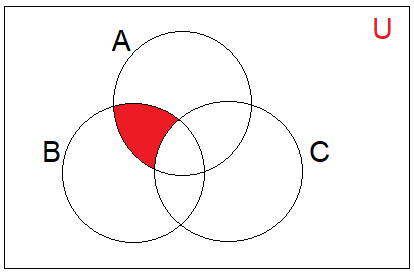 U = himpunan bilangan bulat dari 1 sampai 2000
A = himpunan bilangan genap (habis dibagi 2)
B = himpunan bilangan habis dibagi 7
C = himpunan bolangan habis dibagi 9
17
3.  (Kuis 2022) Ketua himpunan HMIF berencana membuat acara pertandingan olahraga untuk merayakan pelantikan anggota baru. Dari data yang didapat, jumlah peserta yang mengikuti pertandingan basket adalah 7/2 kali jumlah peserta yang menyukai futsal dan basket.  Jumlah peserta yang mengikuti pertandingan futsal adalah 5/2 kali jumlah peserta yang menyukai futsal dan basket. Jika jumlah peserta ada sebanyak 300 orang dan peserta yang mengikuti lomba sudah pasti menyukai olahraga tersebut, maka berapa banyak peserta yang mengikuti pertandingan futsal tetapi tidak menyukai basket?
Jawaban: 
F = Himpunan mahasiswa suka futsal
B = Himpunan mahasiswa suka basket
F ∩ B  = Himpunan mahasiswa yang suka Futsal dan Basket
Ditanya: n(F - (F ∩ B)) = ?

	n(B) = 7/2 n(F ∩ B)
	n(F) = 5/2 n(F ∩ B)
	n(F ∪ B) = 300
 
	n(F ∪ B) = n(F) + n(B) - n(F ∩ B)
	300 = 5/2 n(F ∩ B) + 7/2 n(F ∩ B) - n(F ∩ B)
	300 = 5 n(F ∩ B)
	n(F ∩ B) = 60
	 
	n(F) = 5/2 * 60 = 150
	n(F - (F ∩ B)) = 150 - 60 = 90 peserta
4. (Kuis 2011) Hitung berapa bilangan bulat positif yang lebih kecil atau sama dengan 200 yang habis dibagi 4 atau 7 atau 9?
20
Jawaban:  Misalkan :
A  = himpunan bilangan bulat dari 1 sampai 200 yang habis  dibagi 4, 
B = himpunan bilangan bulat dari 1 sampai 200 yang habis dibagi 7,
C = himpunan bilangan bulat dari 1 sampai 200 yang habis dibagi 9
Dengan menggunakan prinsip inklusi eksklusi, banyaknya bilangan bulat dari 1 sampai 200 yang habis dibagi 4 atau 7 atau 9 yaitu :
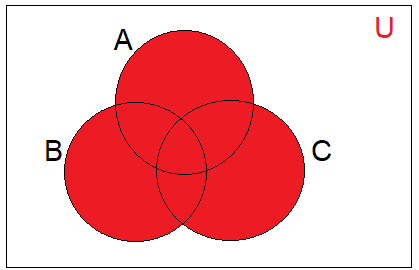 U = himpunan bilangan bulat dari  1 sampai 200
A = himpunan bilangan bulat habis dibagi 4
B = himpunan bilangan bulat habis dibagi 7
C = himpunan bolangan bulat habis dibagi 9
21
5. (Kuis 2021) Dengan A, B, dan C berupa himpunan, buktikan bahwa 
		((A ⊕ B - C) ∩ Ac) = B – A  – C  
    dengan  menyertakan hukum-hukum himpunan yang digunakan!  (Keterangan tanda “c” menyatakan operasi komplemen)
Jawaban: 
((A ⊕ B - C) ∩ Ac) = (((A-B) ∪ (B-A)) - C) ∩ Ac			(Definisi operasi ⊕)  
                                = (((A∩Bc) ∪ (B∩Ac)) ∩ Cc) ∩ Ac		(Definisi operasi -) 3x 
                                = (((A∩Bc∩ Cc) ∪ (B∩Ac∩ Cc))) ∩ Ac		(Hukum Distributif)  
                                = (((A∩Bc∩ Cc∩ Ac) ∪ (B∩Ac∩ Cc∩ Ac))) 	(Hukum Distributif)  
                                = (((A∩ Ac ∩Bc∩ Cc) ∪ (B ∩ Cc∩ Ac∩Ac))) (	Hukum Komutatif)  
                                = (((∅∩Bc∩ Cc) ∪ (B ∩ Cc∩ Ac))) 		(Hukum Komplemen dan Idempoten) 
                                = (∅ ∪ (B ∩ Cc∩ Ac)) 			(Hukum Dominansi) 
                                = (B ∩ Cc∩ Ac) 				(Hukum Identitas)  
                                = (B ∩ Ac ∩ Cc) 				(Hukum Komutatif)
                                = B – A  – C 				(Definisi Operasi -) 2x
Terbukti
6. (Kuis 2021) Misalkan A dan B adalah sebuah himpunan, buktikanlah kesamaan  berikut:  
       (A − B)  ∪ (B − A) ∪ (A ∩ B) = A ∪ B
Jawaban:  
(A − B) U (B − A) U (A ∩ B)	= (A ∩ Bc) U (B ∩ Ac) U (A ∩ B)	(definisi selisih)
	= (A ∩ Bc) U ((B ∩ Ac) U A) ∩ ((B ∩ Ac) U B)	(hukum distributif)
	= (A ∩ Bc) U ((B ∩ Ac) U A) ∩ B)		(hukum absorpsi)
	= (A ∩ Bc) U (((B ∩ A) U (Ac ∩ A)) ∩ B)		(hukum distributif)
	= (A ∩ Bc) U (((B ∩ A) U ∅) ∩ B)		(hukum komplemen)
	= (A ∩ Bc) U ((B ∩ A) ∩ B)			(hukum identitas)
	= (A ∩ Bc) U (B)					(hukum absorpsi)
	= (A U B) ∩ (Bc U B)				(hukum distributif)
	= (A U B) ∩ U = A U B		(hukum komplemen & identitas)
	Terbukti
(Keterangan tanda “c” menyatakan operasi komplemen)
7. (Kuis 2022) Jika n(A - B) = 18, n(A ∪ B) = 70 dan n(A ∩ B) = 25, maka berapa nilai n(B)? 
Jawaban:
Dengan menggunakan n(A∪B) = n(A - B) + n(A ∩ B) + n(B - A)
70 = 18 + 25 + n(B - A) 
70 = 43 + n(B - A) 
n(B - A) = 70 - 43 
n(B - A) = 27 
 Maka,
n(B) = n(A ∩ B) + n(B - A) 
                = 25 + 27
                = 52
B - A
A - B
A ∩ B
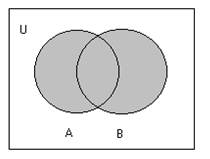 A  B
26
8. (UTS 2010) Misalkan A, B, dan C adalah himpunan. Buktikan secara aljabar himpunan bahwa  (A – B) – C = (A – C)  – (B – C)  

9. Berapa banyak bilangan bulat antara 1 dan 200 (termasuk 1 dan 200) yang habis dibagi 3, 5 atau 7 (3 atau 5 atau 7)?
Silakan cari jawabannnya gaess…!
27
Tamat